Lección 07
12 de agosto 2023
EL CUERPO UNIFICADO DE CRISTO
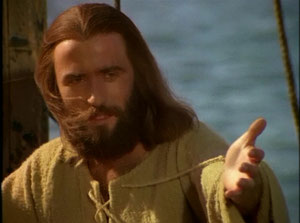 TEXTO CLAVE: Efesios 4:11, 12
Escuela Sabática – 3° Trimestre de 2023
I. OBJETIVO: ¿Qué aprender?
Debemos aprender a ser un discípulo que busca unidad vertical y horizontal en la iglesia.
APRENDIZAJE  POR  NIVELES:
SABER  entender, sobre la unidad con Dios y en la iglesia.
SENTIR el deseo de estar unidos a Dios y entre nosotros.
HACER la decisión de crecer en la unidad en la iglesia.
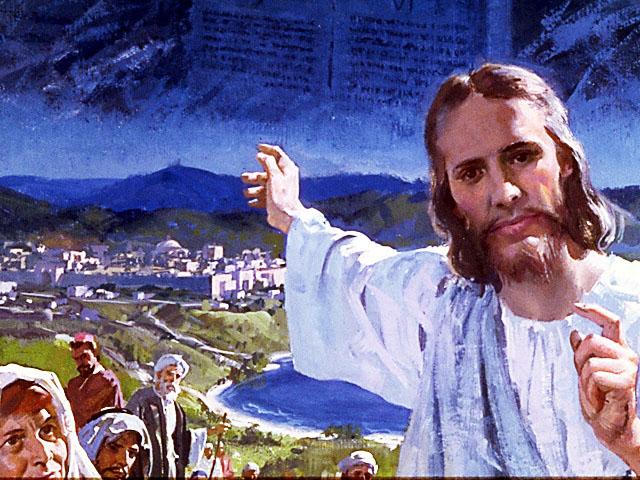 EL MÉTODO, O ESTRATEGIA M.: ¿Cómo aprender? 
¿Qué camino seguir con el alumno?
1° MOTIVA: ¿Qué debo SER?
 Motivar el logro de una capacidad, un aprendizaje; a SER semejante a Cristo Jesús en su carácter. 

2° EXPLORA: ¿Qué debo SABER?
Buscar información, con preguntas, procesarlo, comprender, sintetizar y generalizar.

3° APLICA: ¿Qué debo SENTIR?
Sentir el deseo de aplicar los conocimientos descubiertos en la vida.

4° CREA: ¿Qué debo HACER?.
Tomar la decisión  de crear oportunidades para vivir lo aprendido y compartirlas.
LA ESTRATEGIA METODOLÓGICA. 
¿Qué recomendación nos da Dios?
“La escuela sabática, cuando es bien dirigida, es uno de los grandes instrumentos de Dios para traer almas al conocimiento de la verdad. No es el mejor plan que solo los maestros hablen. Ellos deberían inducir a los miembros de la clase a decir los que saben. Y entonces el maestro, con pocas palabras y breves observaciones o ilustraciones debería imprimir la lección en sus mentes.” (Consejos sobre la Obra de la Escuela Sabática, 128)

“Cada ser humano, creado a imagen de Dios, está dotado de un facultad semejante a la del Creador: la individualidad, la facultad de pensar y hacer… que sean pensadores y no meros reflectores de los pensamientos de otros… dirigirlos a las fuentes de la verdad, a los campos abiertos a la investigación en la naturaleza y en la revelación.” (Educación 17)
II. MOTIVAR: ¿Cómo despertar interés para aprender?
Con preguntas motivadoras, presentando necesidades y casos de la vida:
¿Cómo alienta Pablo a los creyentes a la unidad en la iglesia?

¿Qué dones da Jesús y con qué propósito?

 ¿Qué peligro amenaza la madurez cristiana de la iglesia?
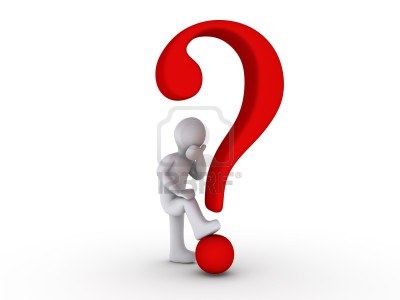 III. EXPLORA: 1. ¿Cómo alienta Pablo a los creyentes a la unidad en la iglesia? Efesios 3:1- 6
“Pablo comienza la segunda mitad de Efesios (Capítulo 4- 6) con un conmovedor llamado a la unidad, pero en dos partes principales. En Primer lugar, en Efesios 4:1- 6, les pide a los creyentes que fomenten ‘la unidad del Espíritu, (con Dios) exhibiendo virtudes de que fomenten la unidad.” (GEB 72)
“La mansedumbre (Ef. 4:2)… que significa cortesía, consideración, amabilidad.” (Id)
“La paciencia, es ser capaz de soportar la provocación o las pruebas. Por lo tanto, todas estas cualidades se agrupan en torno a la temática de alejarse de la arrogancia, permanecer en Cristo.” (Id)
2. ¿Qué dones da Jesús y con qué propósito? Efesios 4:11- 13
Pablo identifica cuatro grupos de personas que reciben dones como parte del tesoro que Jesús Exaltado da a su iglesia: (1) apóstoles; (2) profetas; (3) evangelistas; (4) pastores y maestros. (GEB 75)
Dios da los dones con los siguientes propósitos:
“Perfeccionar a los santos, para desempeñar su ministerio.” (Ef. 4:12)
“Edificación del cuerpo de Cristo, (la iglesia) hasta que todos lleguemos a la unidad de la fe y del conocimiento del Hijo de Dios.” (Ef. 4:13)
“Crezcamos en todo en aquel que es la cabeza esto es en Cristo.” (Ef- 4:15)
3. ¿Qué peligro amenaza la inmadurez cristiana de la iglesia? Efesios 3:14- 16
De ser llevados por cualquier viento de doctrinas, o enseñanzas que nos desviarán de la verdad.
Para evitar ese peligro, necesitamos estar unidos a Dios, y estar unidos en la iglesia. (1 Juan 2:28)
“Satanás reúne todas sus fuerzas y lanza todo su poder al combate. ¿Por qué él no encuentra mayor resistencia?... Porque tienen demasiada poca comunión verdadera con Cristo.” (CS 326)
También, “Porque para ellos el pecado no es tan repugnante y aborrecible como lo era para su Maestro. No lo enfrentan como lo enfrentó Cristo: con resistencia decidida y agresiva.” (Id)
IV. APLICA:¿Qué debo sentir al recibir estos conocimientos?
El deseo de ser un discípulo que, ama la unidad con Dios y en la iglesia, para crecer hasta la altura de Cristo Jesús. También para estar capacitados en los ministerios.
	¿Deseas estar unido a Dios y en la iglesia?
    ¿Cuál es tu decisión?

V. CREA: ¿Qué haré para compartir esta lección la próxima semana? Crear  oportunidades para compartir sobre la unidad vertical y horizontal. Amén
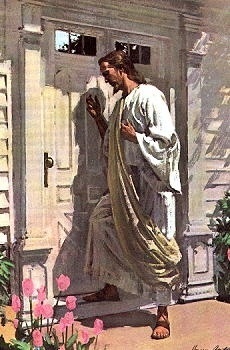 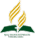 Recursos
Escuela Sabática
Créditos
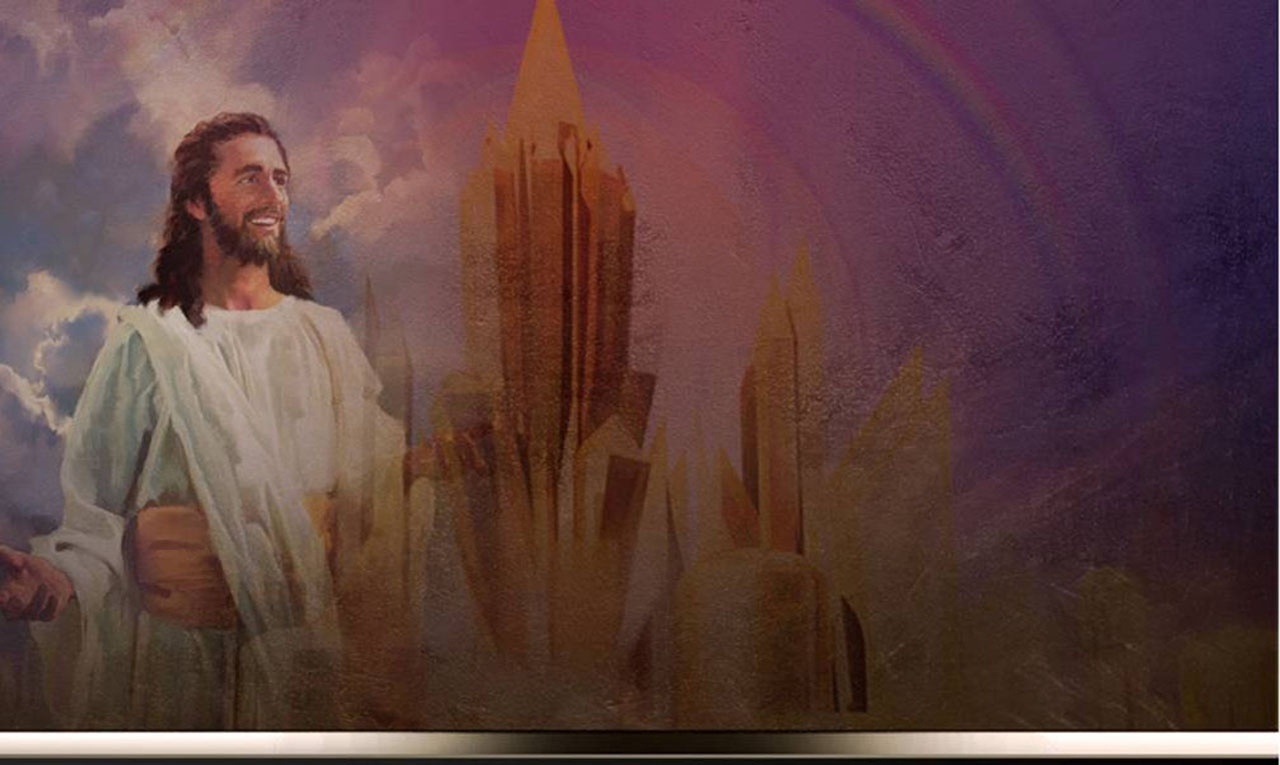 DISEÑO ORIGINAL
Lic. Alejandrino Halire Ccahuana 
http://decalogo-janohalire.blogspot.com/p/escuela-sabatica.html 

Distribución
Recursos Escuela Sabática ©

Para recibir las próximas lecciones inscríbase enviando un mail a:
www.recursos-biblicos.com
 Asunto: Lecciones en Powerpoint


RECURSOS ADVENTISTAS
Recursos gratuitos 

http://decalogo-janohalire.blogspot.com/

https://www.slideshare.net/ahalirecc